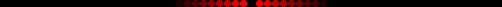 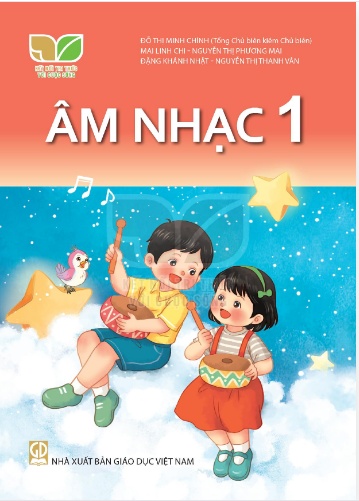 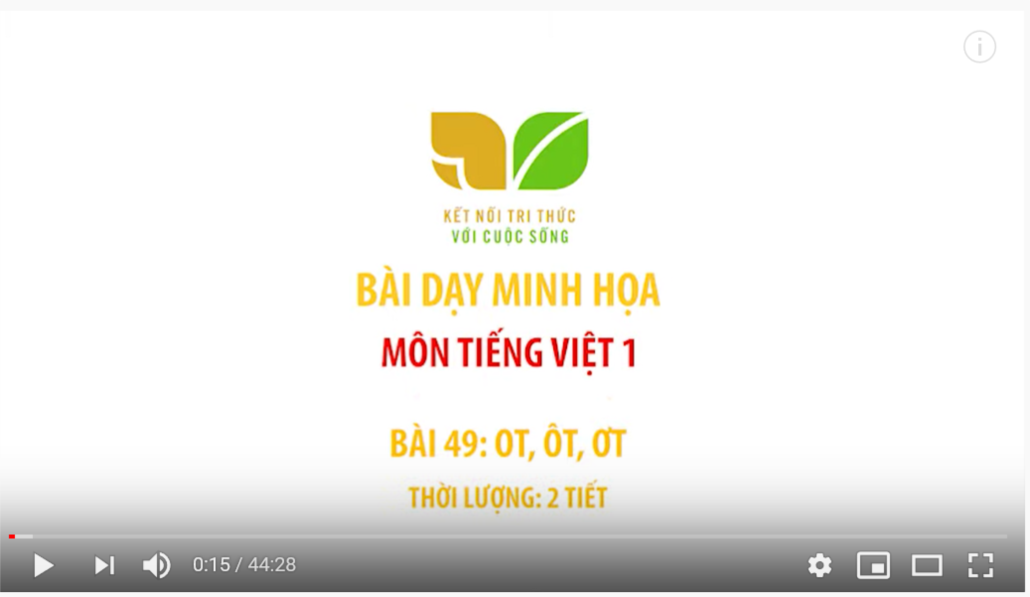 TIẾT 3 – CHỦ ĐỀ 3
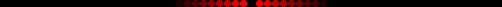 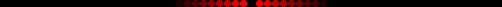 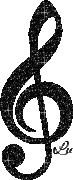 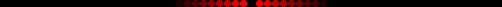 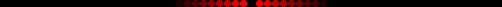 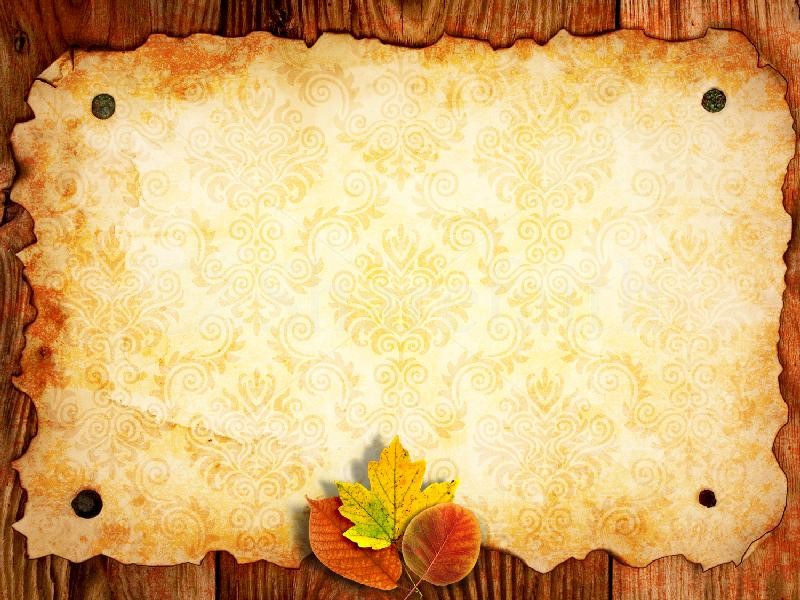 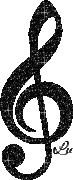 ÂM NHẠC
KHỞI ĐỘNG
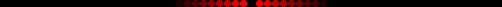 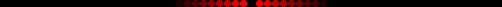 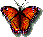 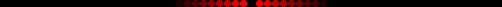 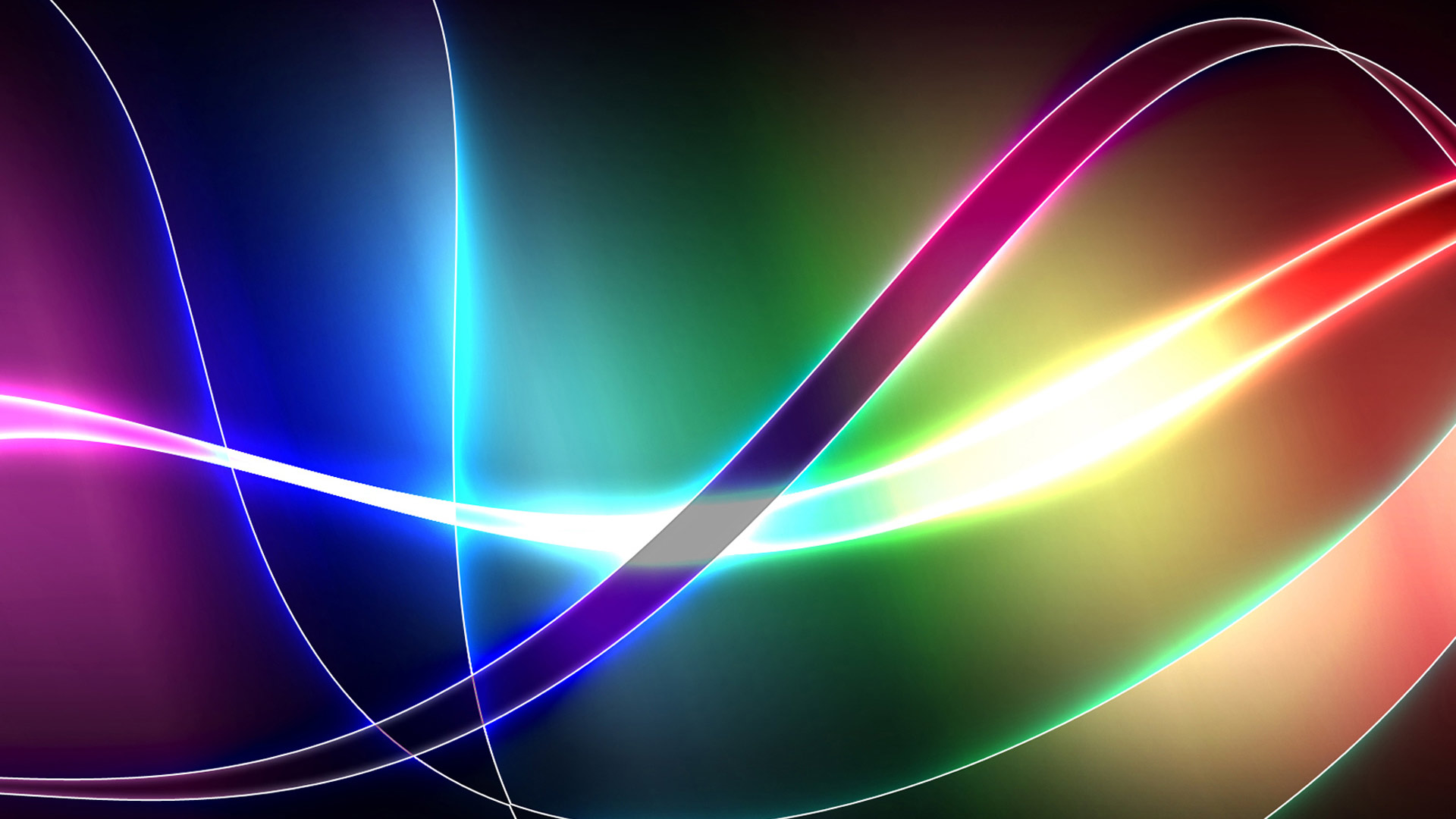 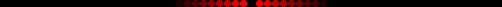 BAN NHẠC ĐÔ – RÊ - MI
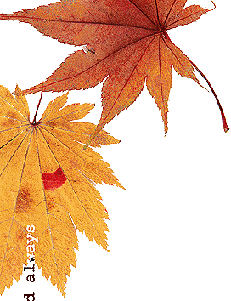 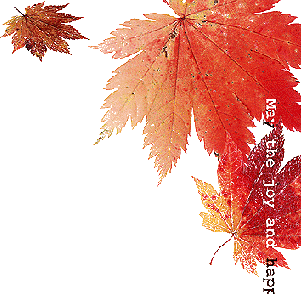 XEM TRANH ĐOÁN TÊN BÀI ĐỌC NHẠC
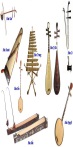 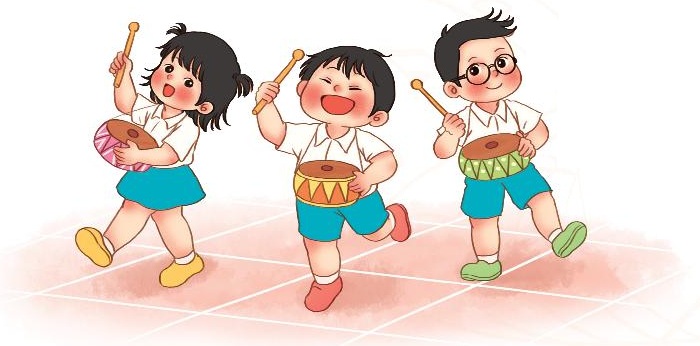 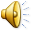 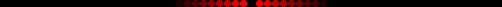 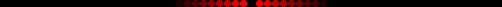 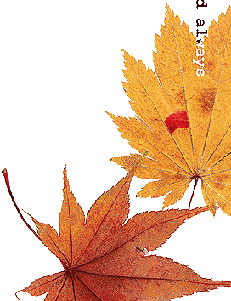 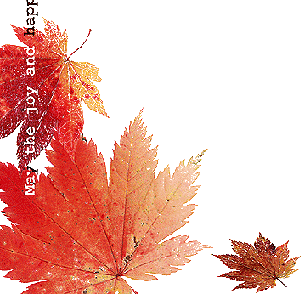 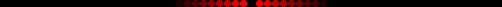 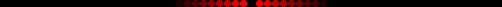 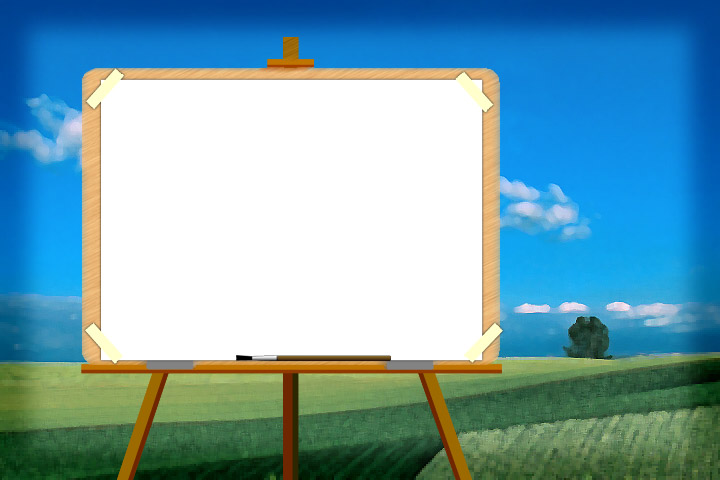 Ôn tập Đọc nhạc
BAN NHẠC ĐÔ – RÊ - MI
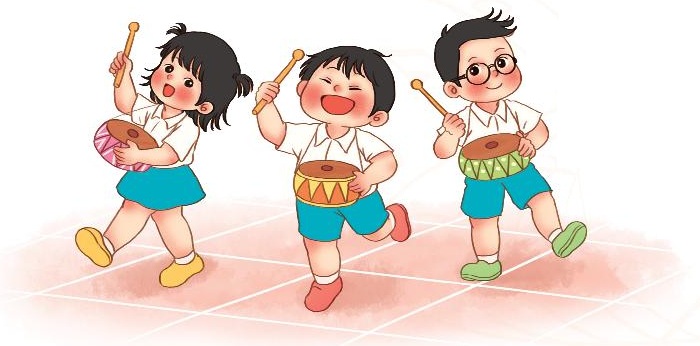 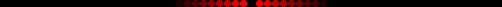 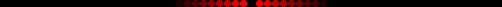 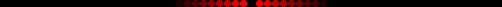 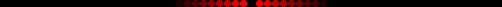 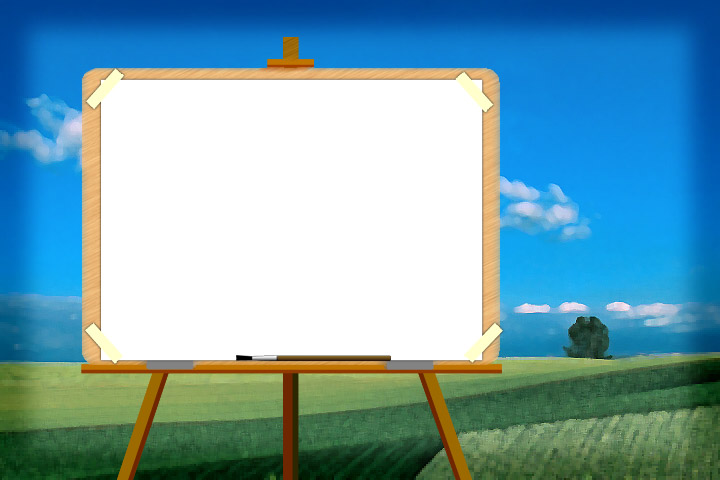 BAN NHẠC ĐÔ-RÊ-MI
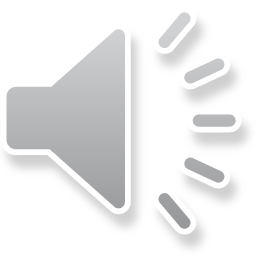 Nghe giai điệu
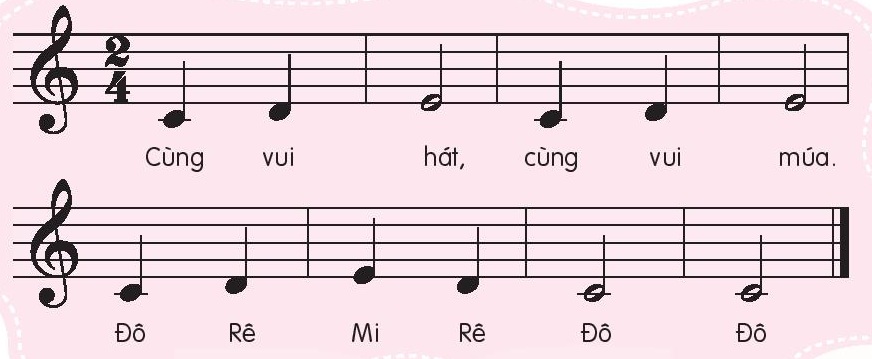 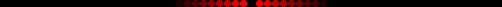 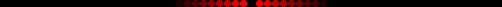 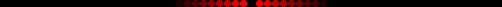 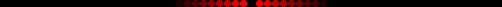 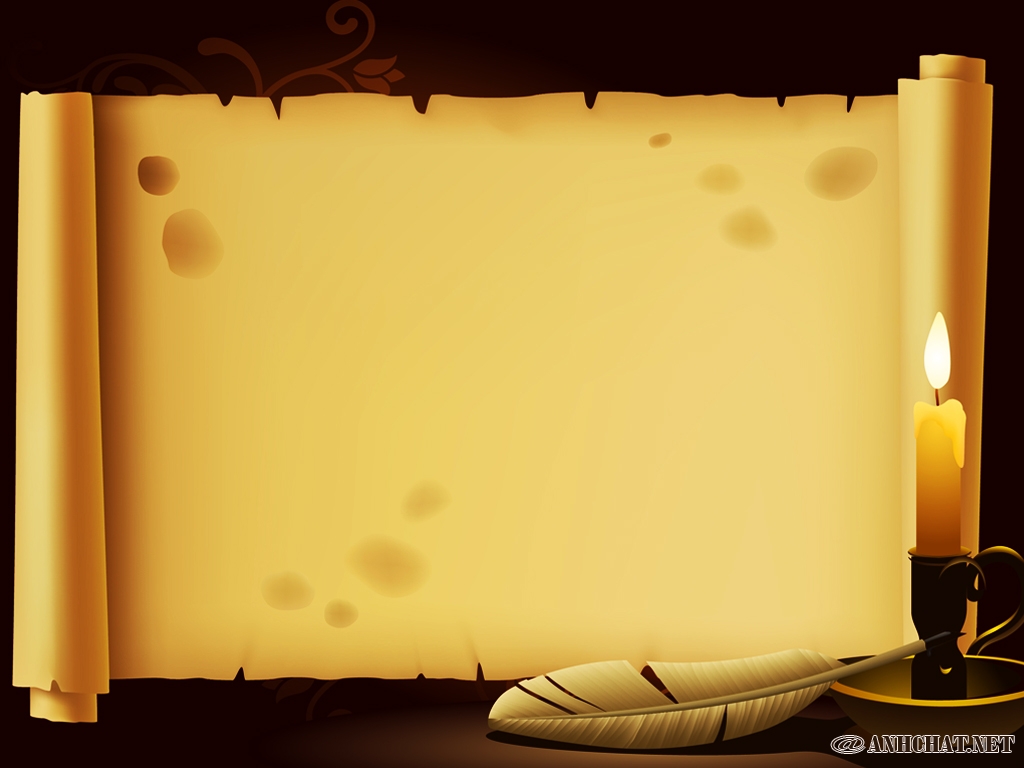 ĐỌC NHẠC 
THEO KÍ HIỆU BÀN TAY
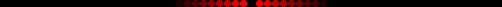 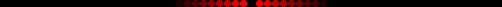 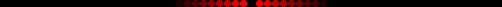 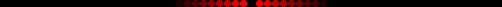 BAN NHẠC ĐÔ – RÊ - MI
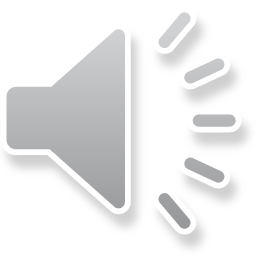 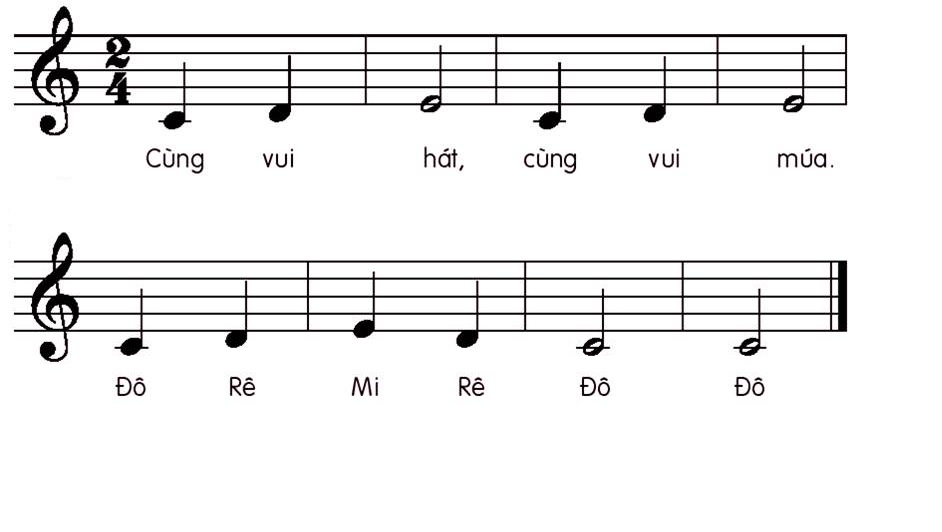 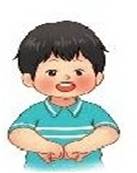 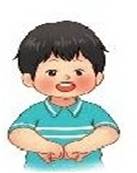 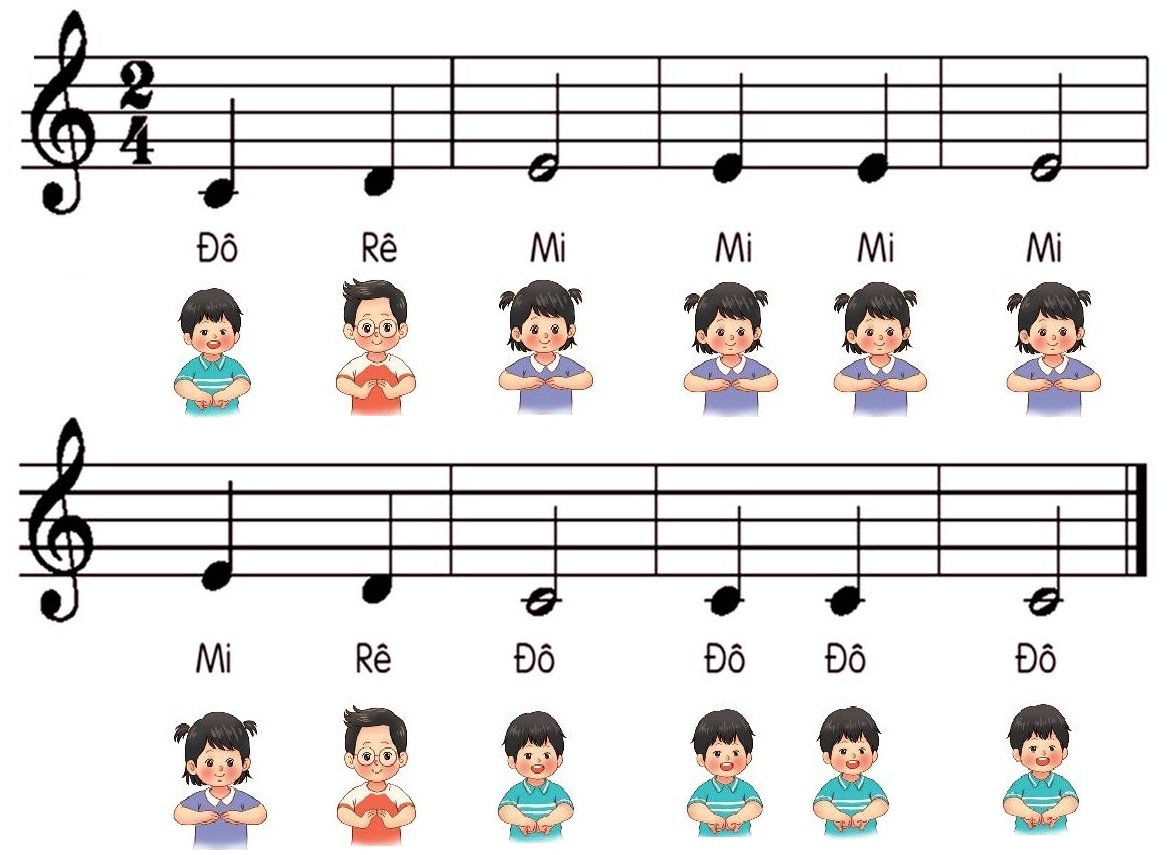 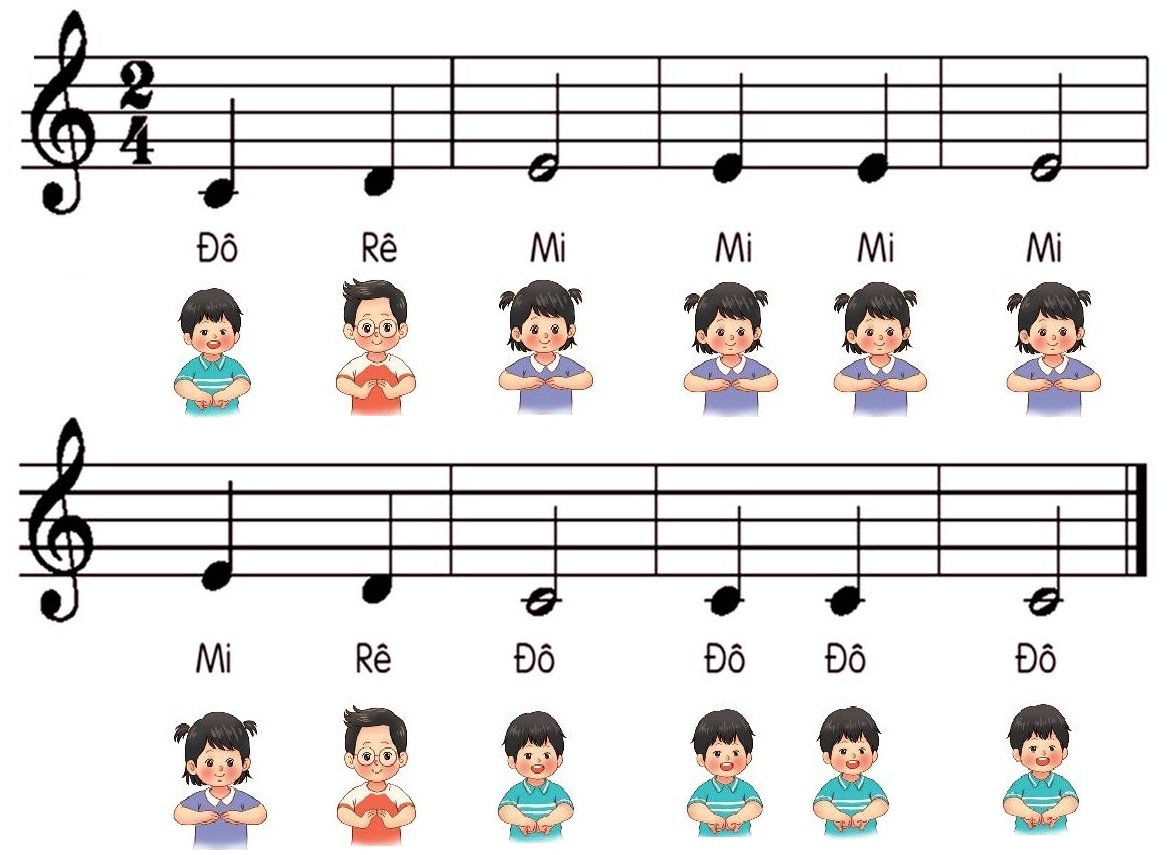 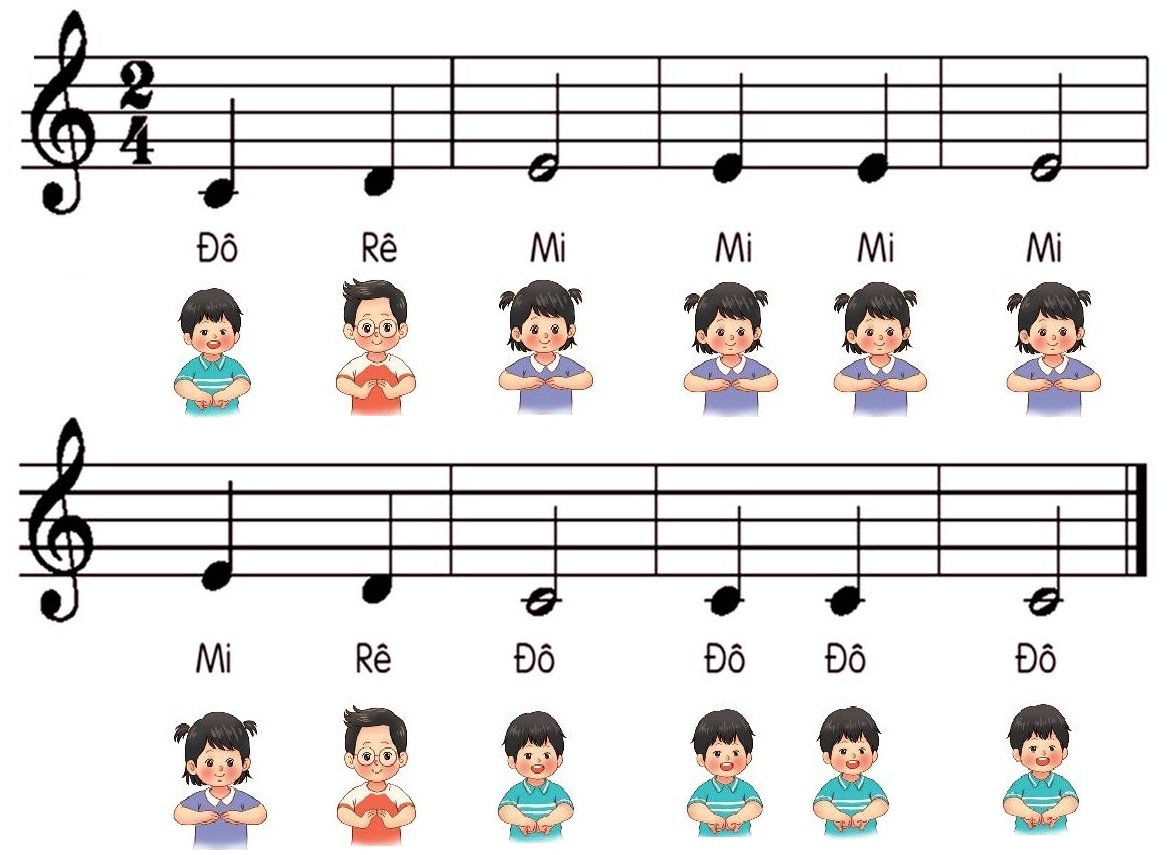 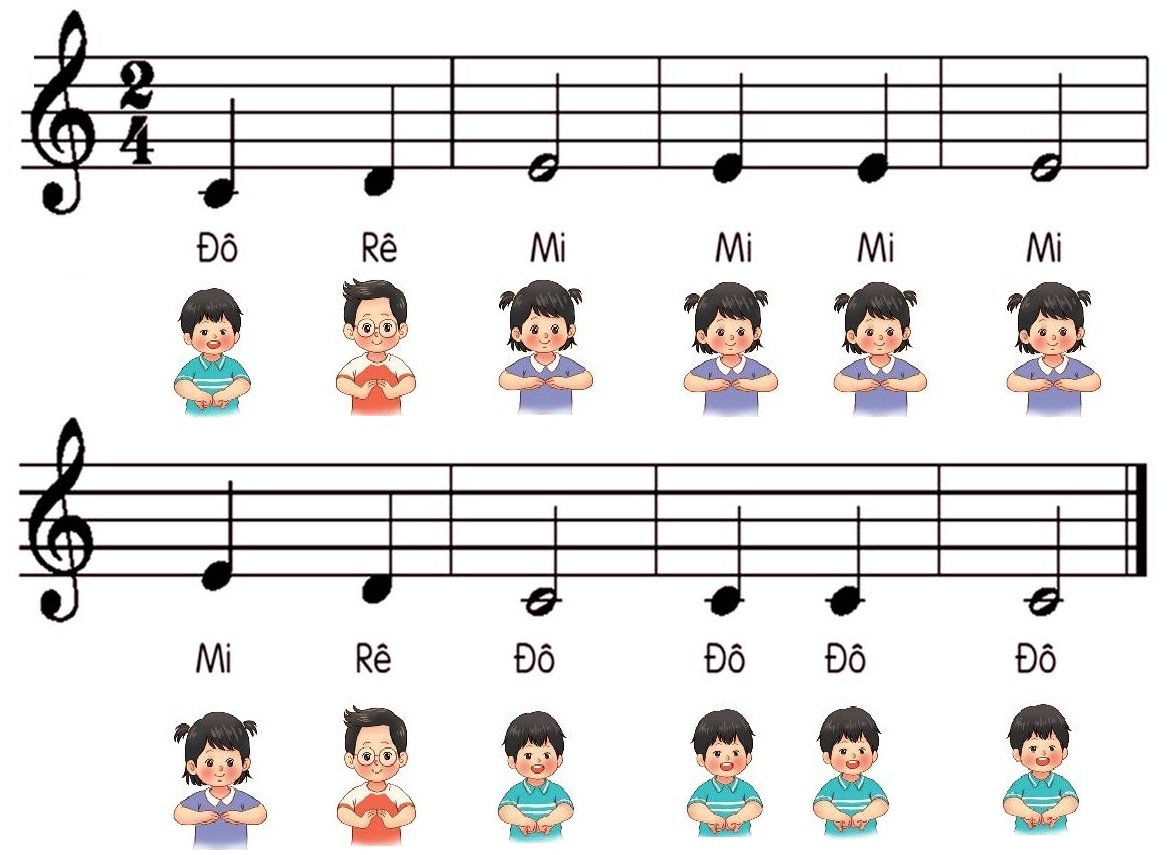 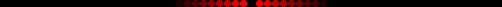 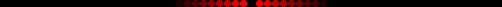 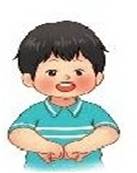 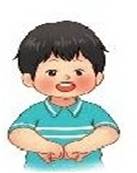 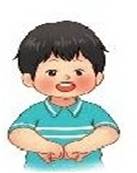 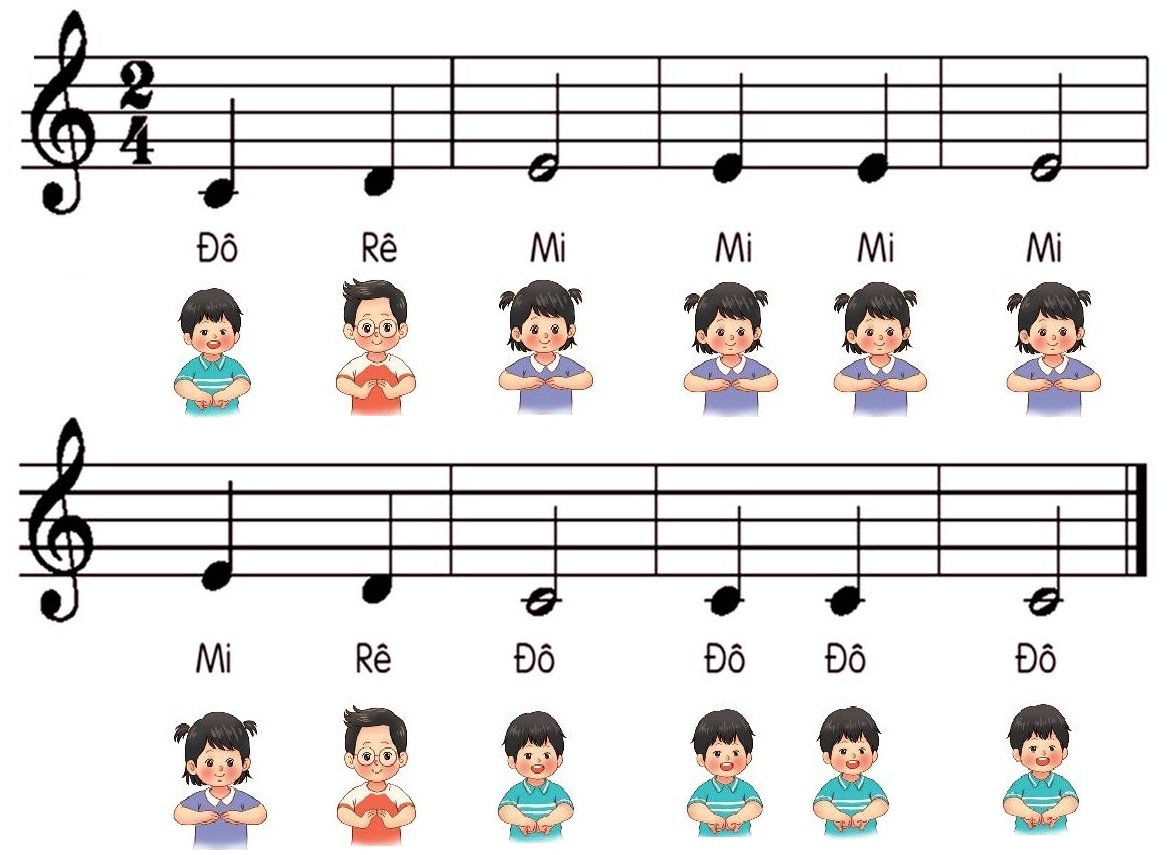 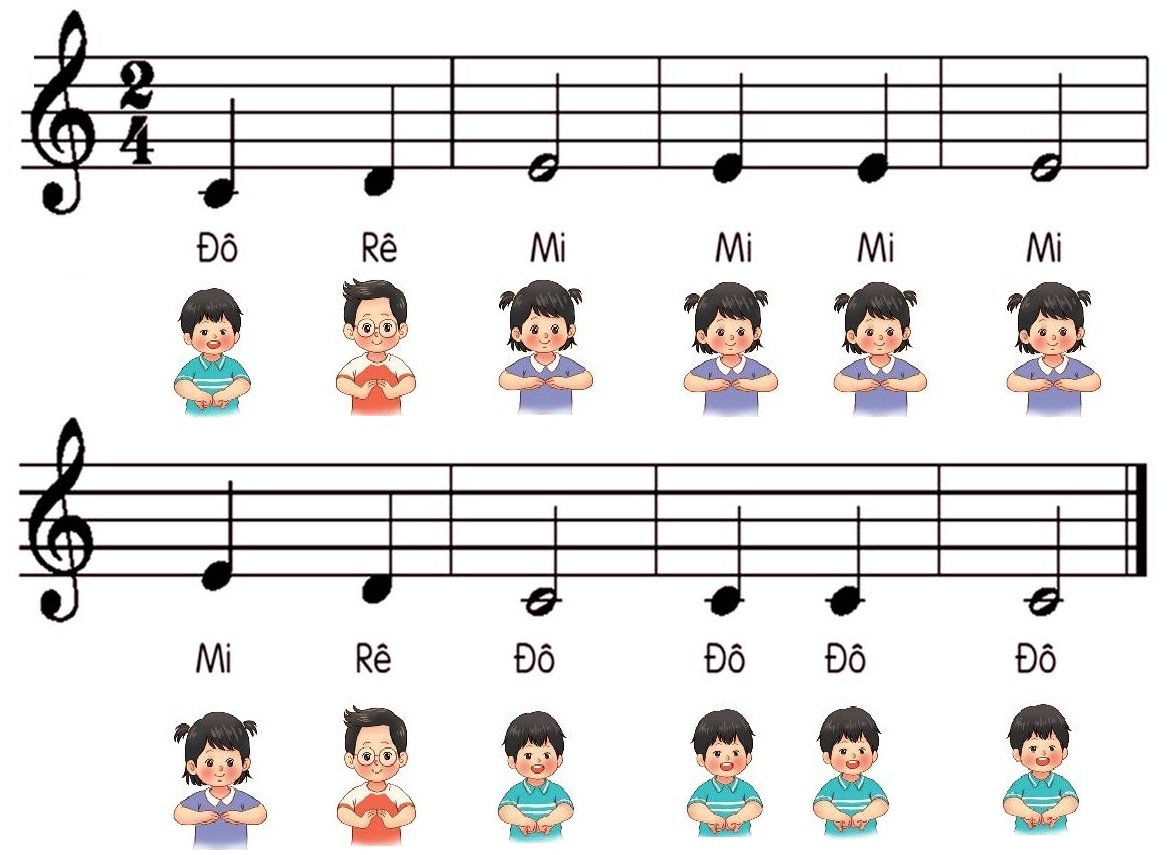 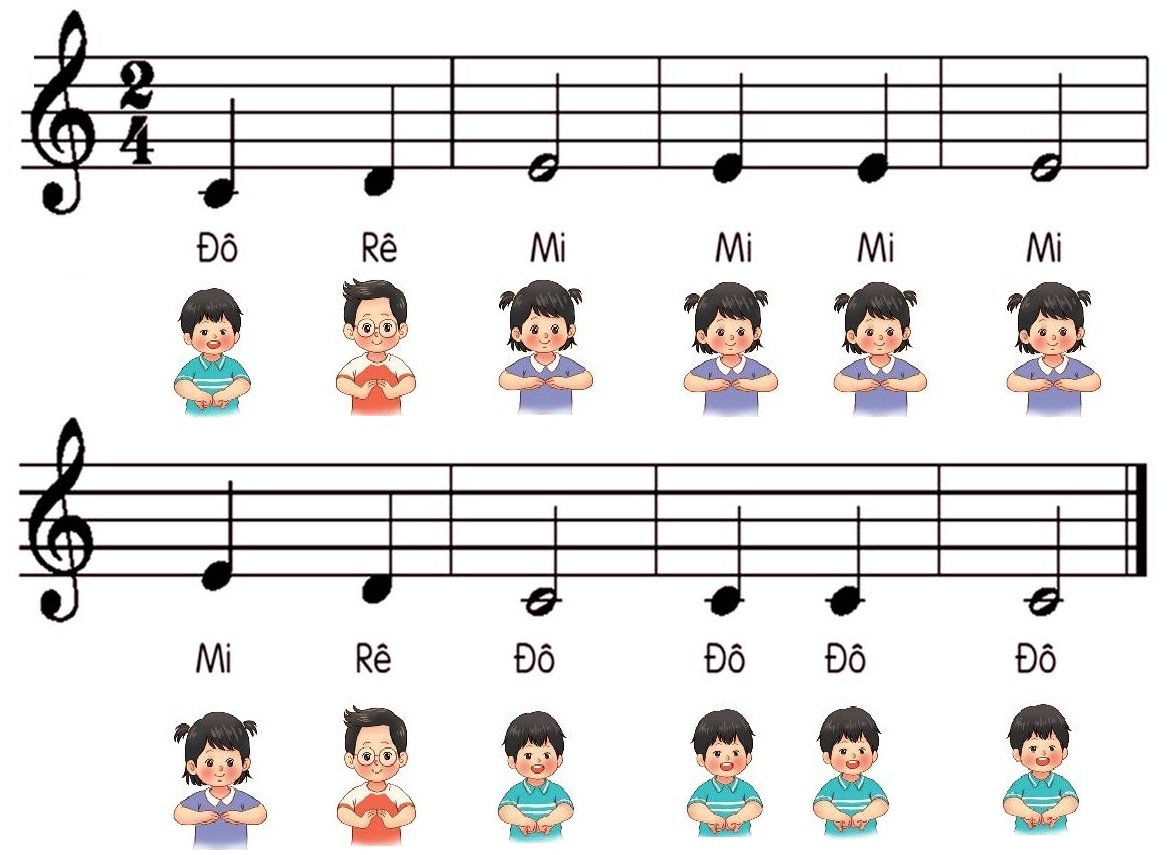 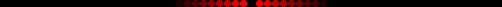 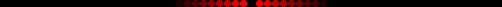 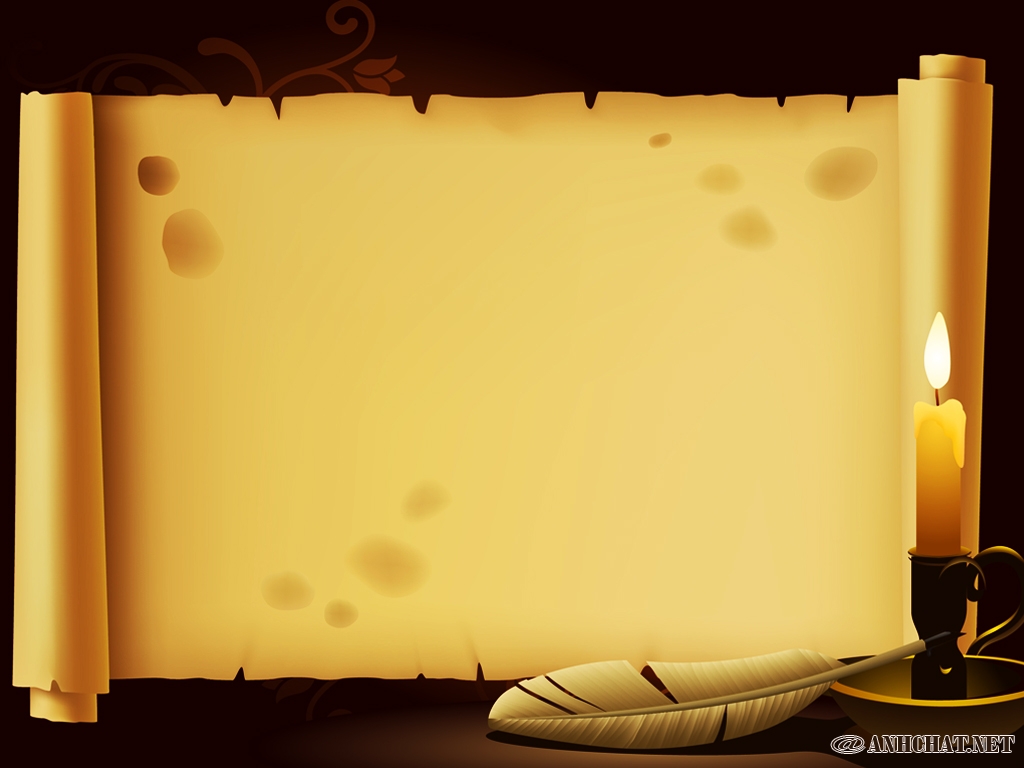 ĐỌC NHẠC KẾT HỢP 
VẬN ĐỘNG THEO NHỊP
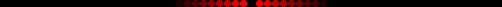 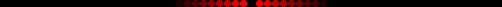 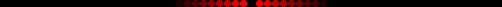 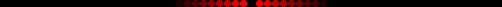 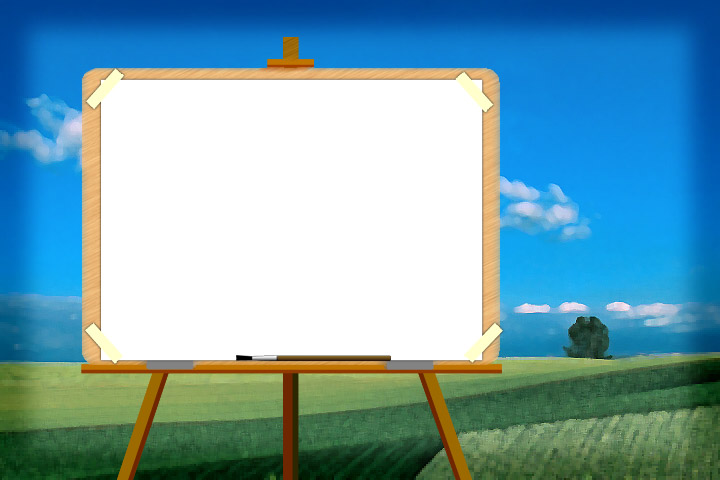 BAN NHẠC ĐÔ-RÊ-MI
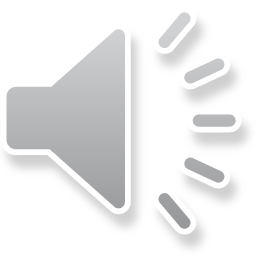 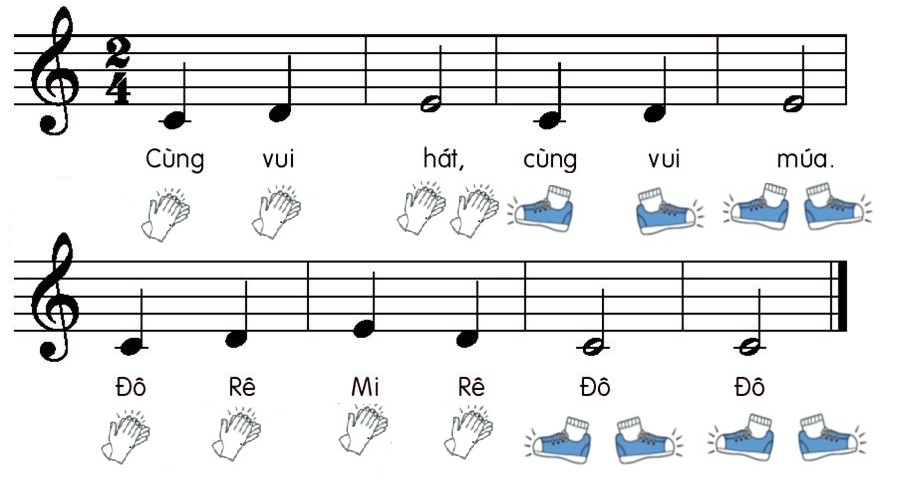 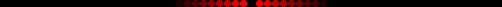 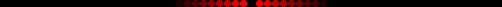 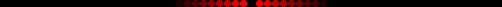 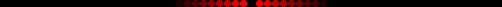 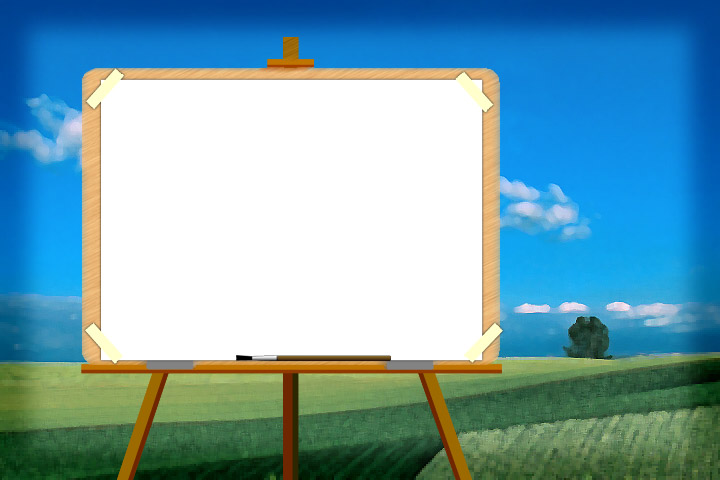 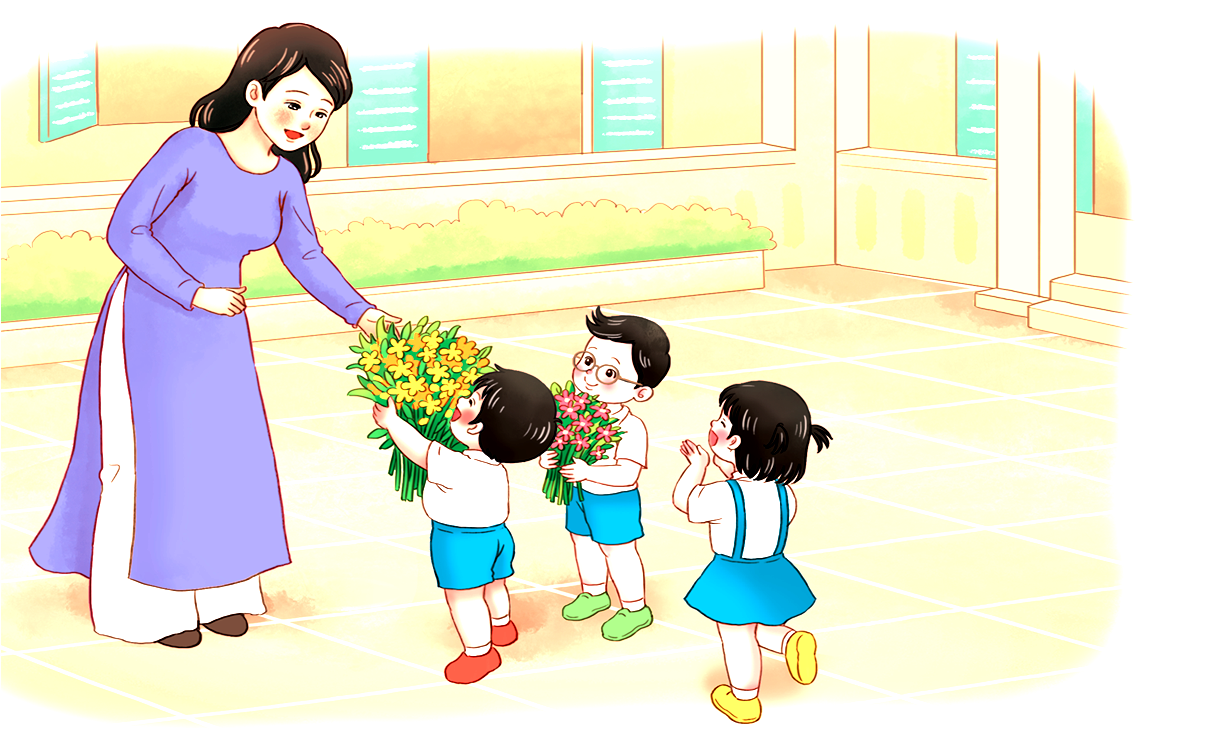 NGHE NHẠC
NHỮNG BÔNG HOA NHỮNG BÀI CA
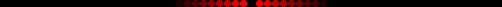 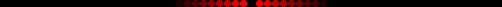 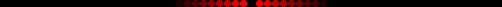 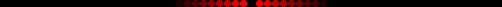 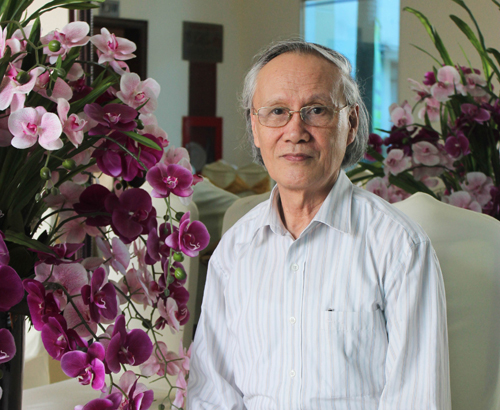 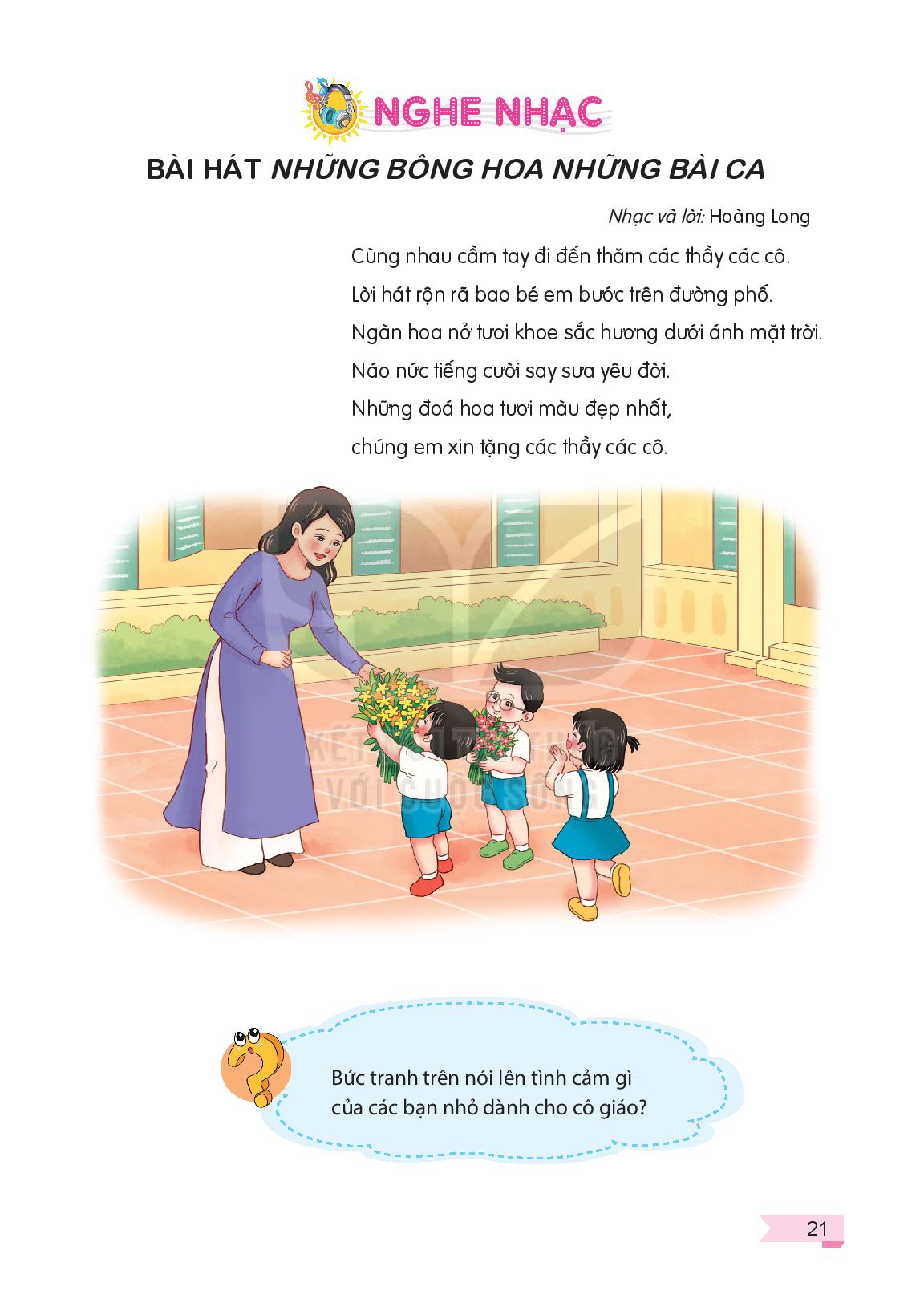 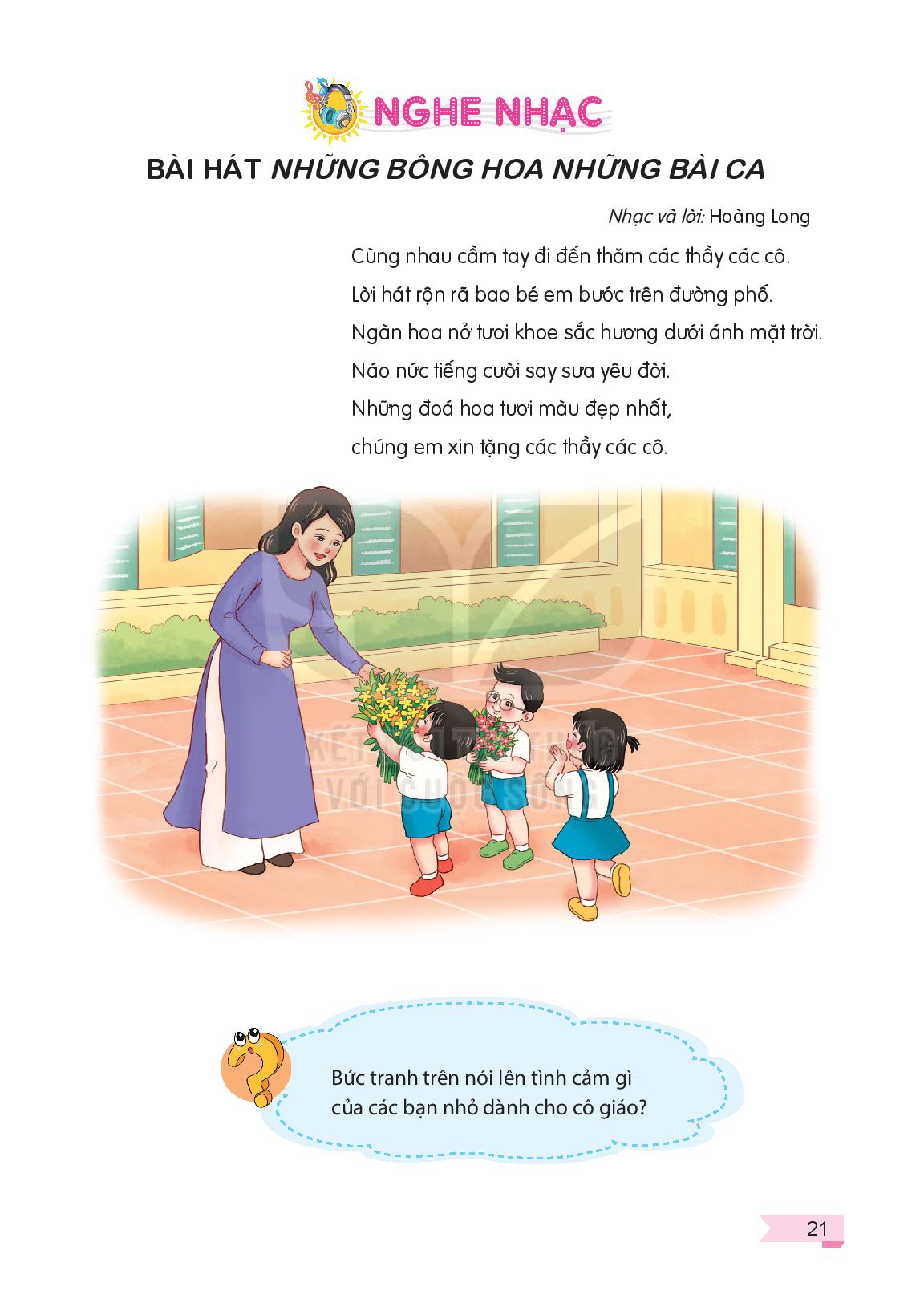 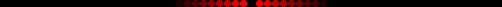 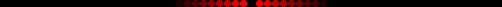 Nhạc sĩ: Hoàng Long
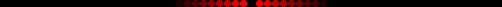 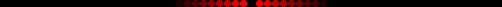 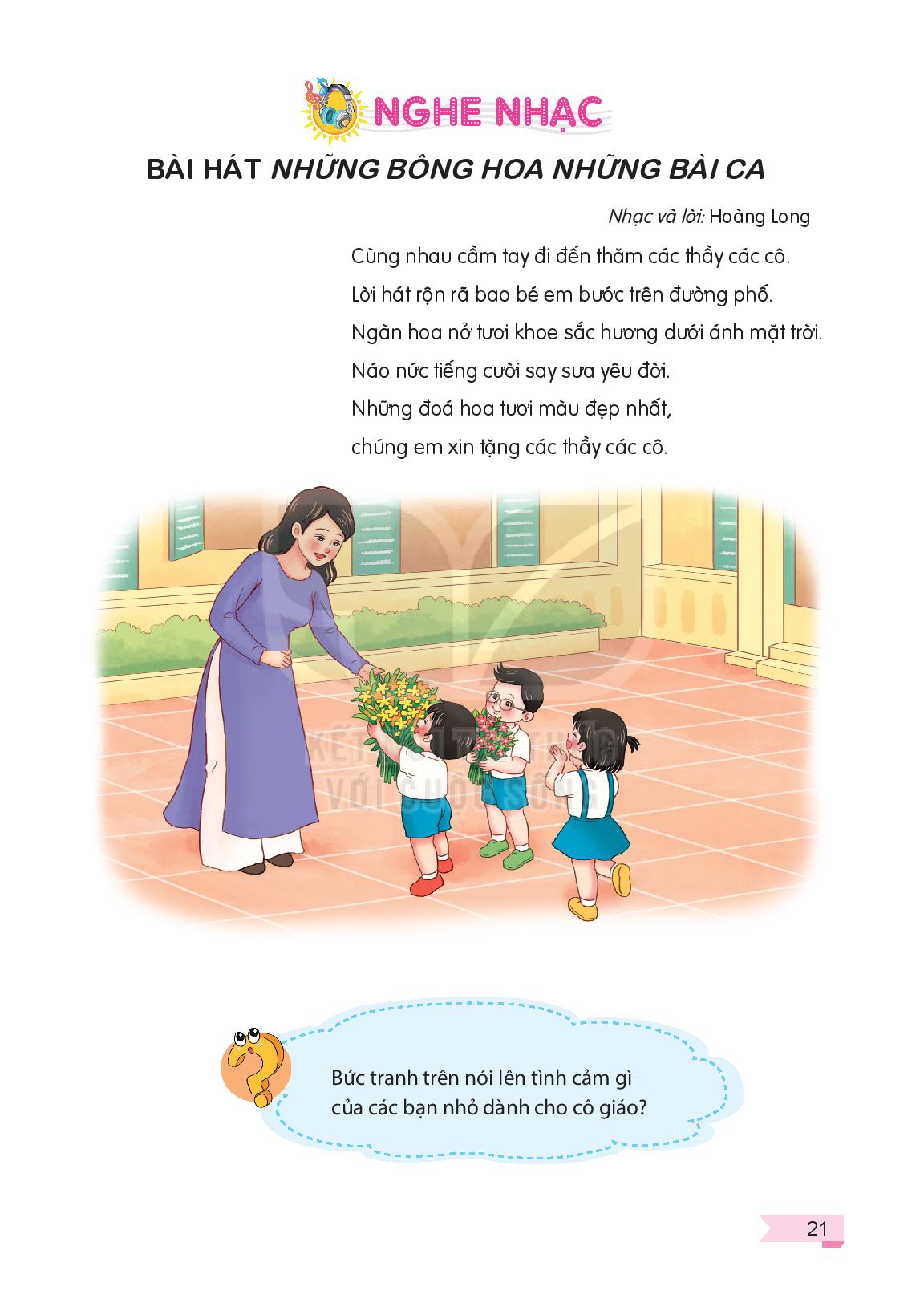 Nghe nhạc
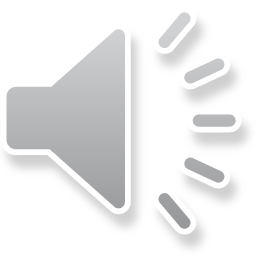 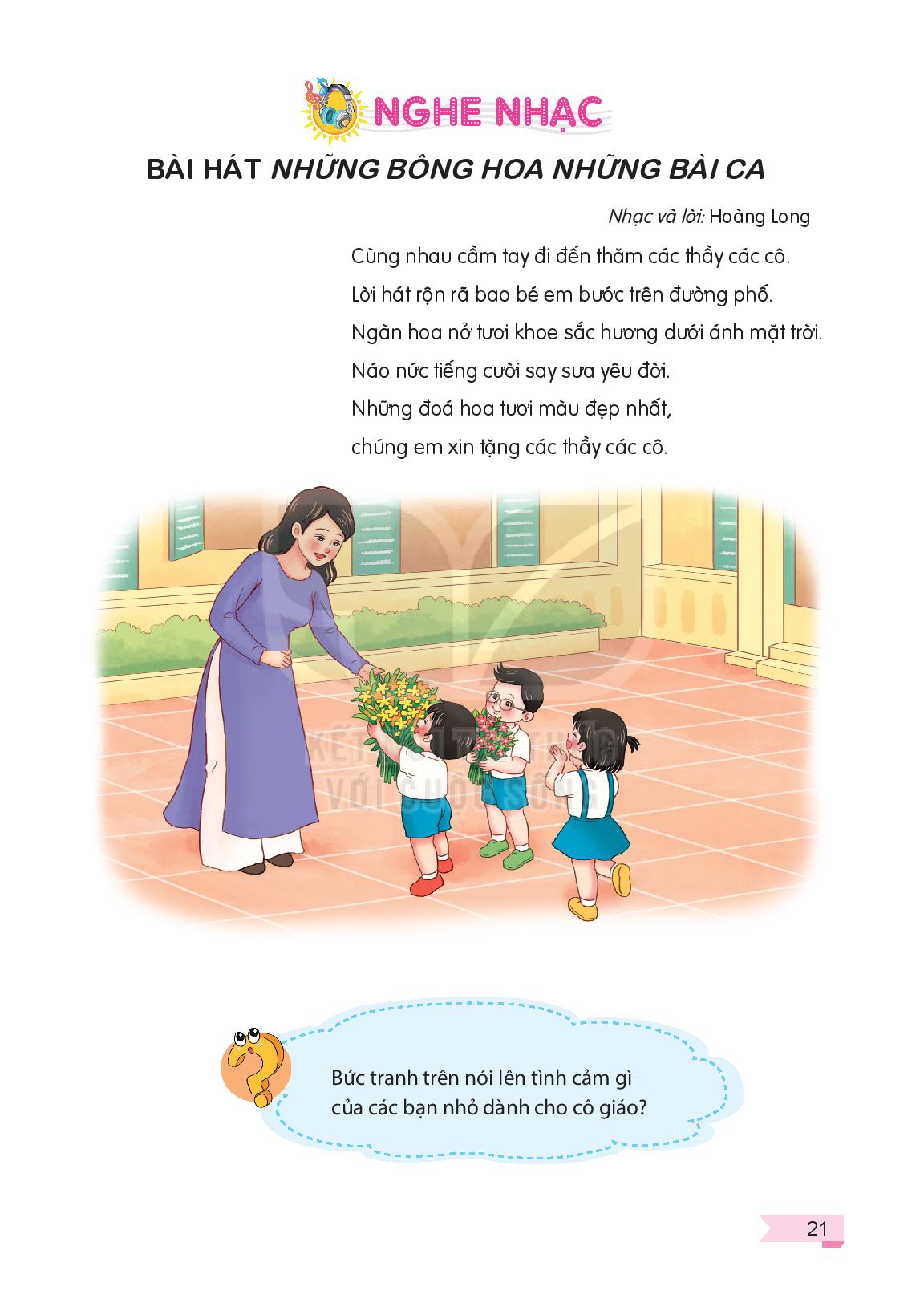 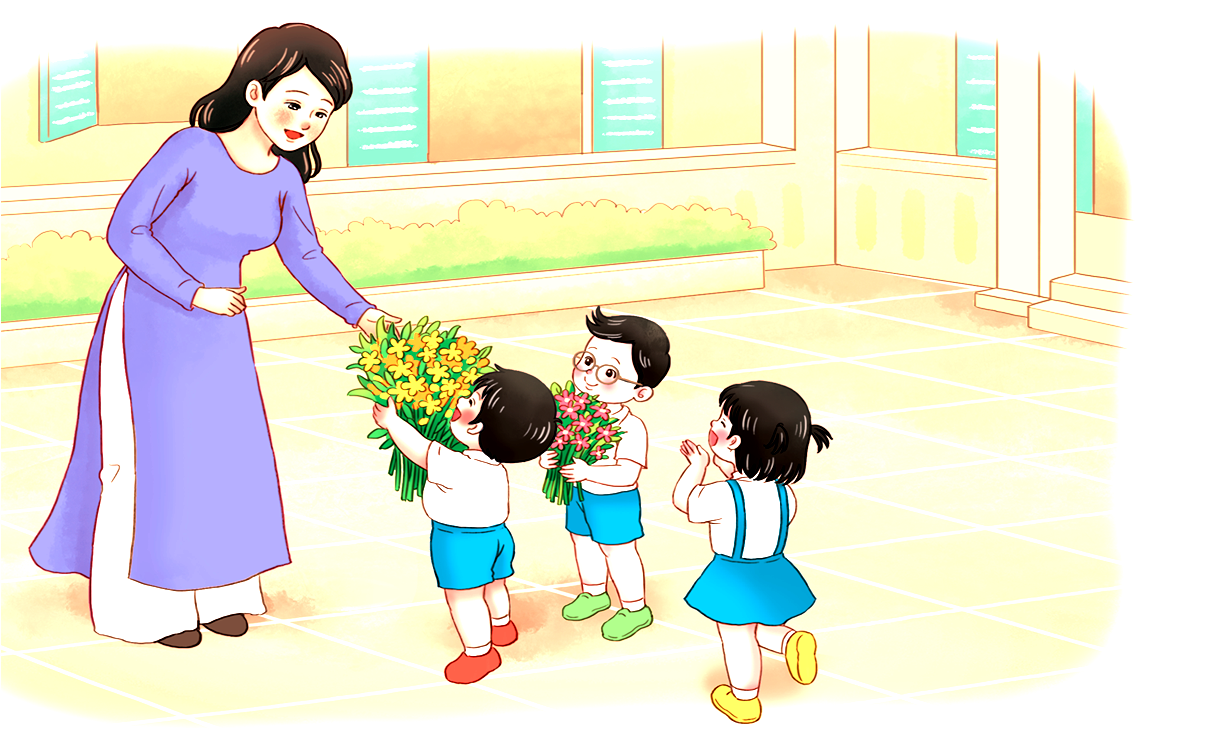 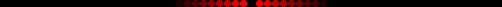 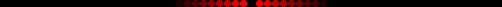 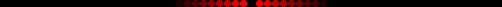 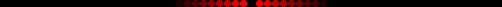 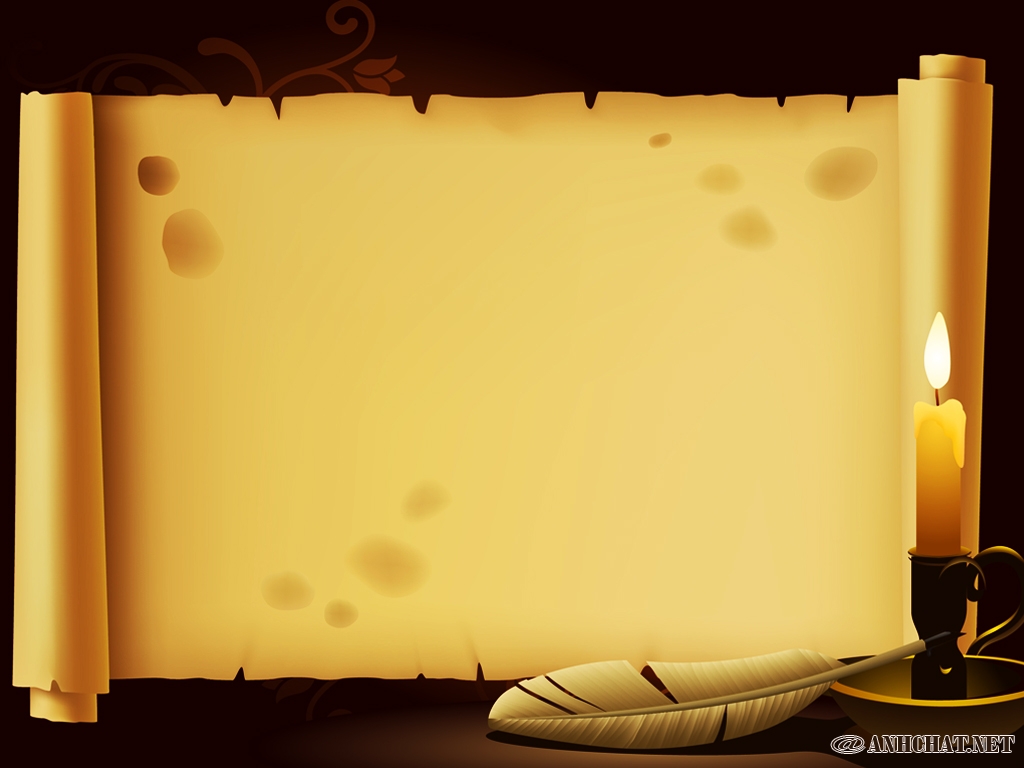 NHỮNG BÔNG HOA NHỮNG BÀI CA
Hoàng Long
NGHE NHẠC
KẾT HỢP GÕ ĐỆM THEO NHỊP
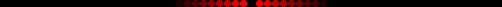 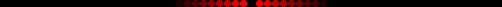 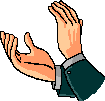 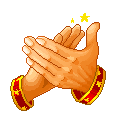 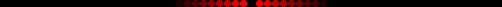 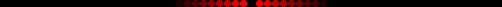 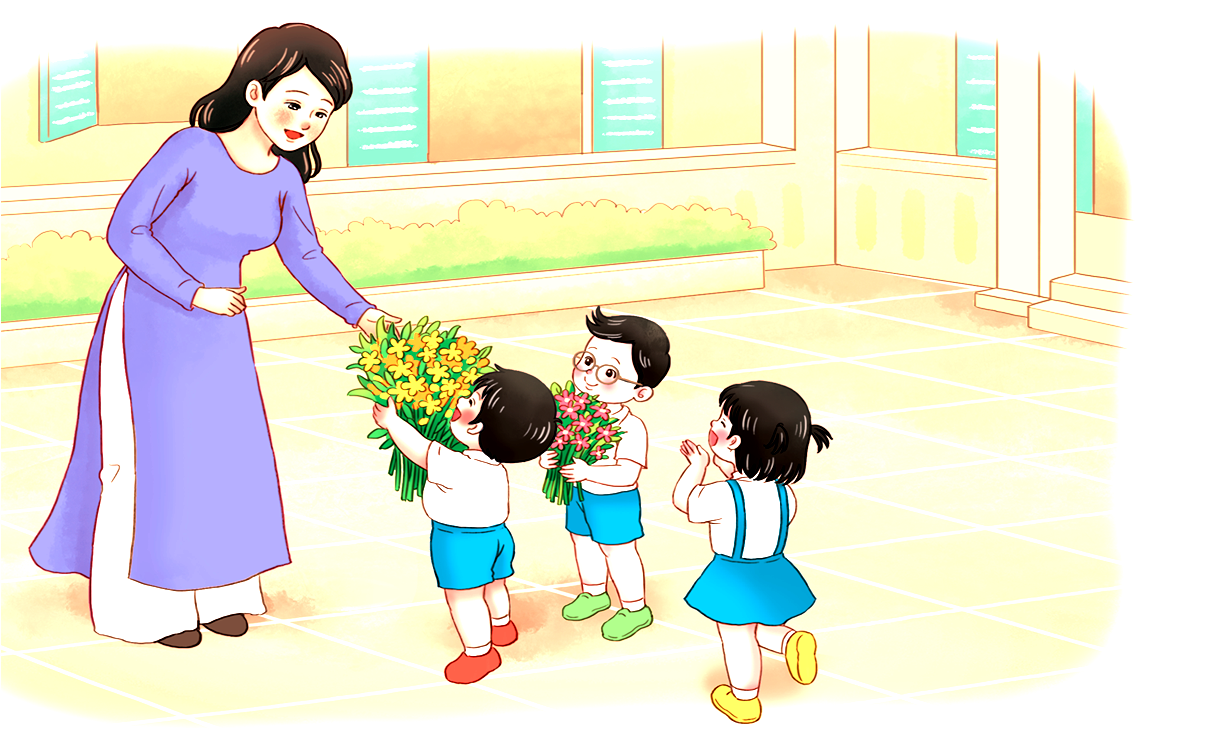 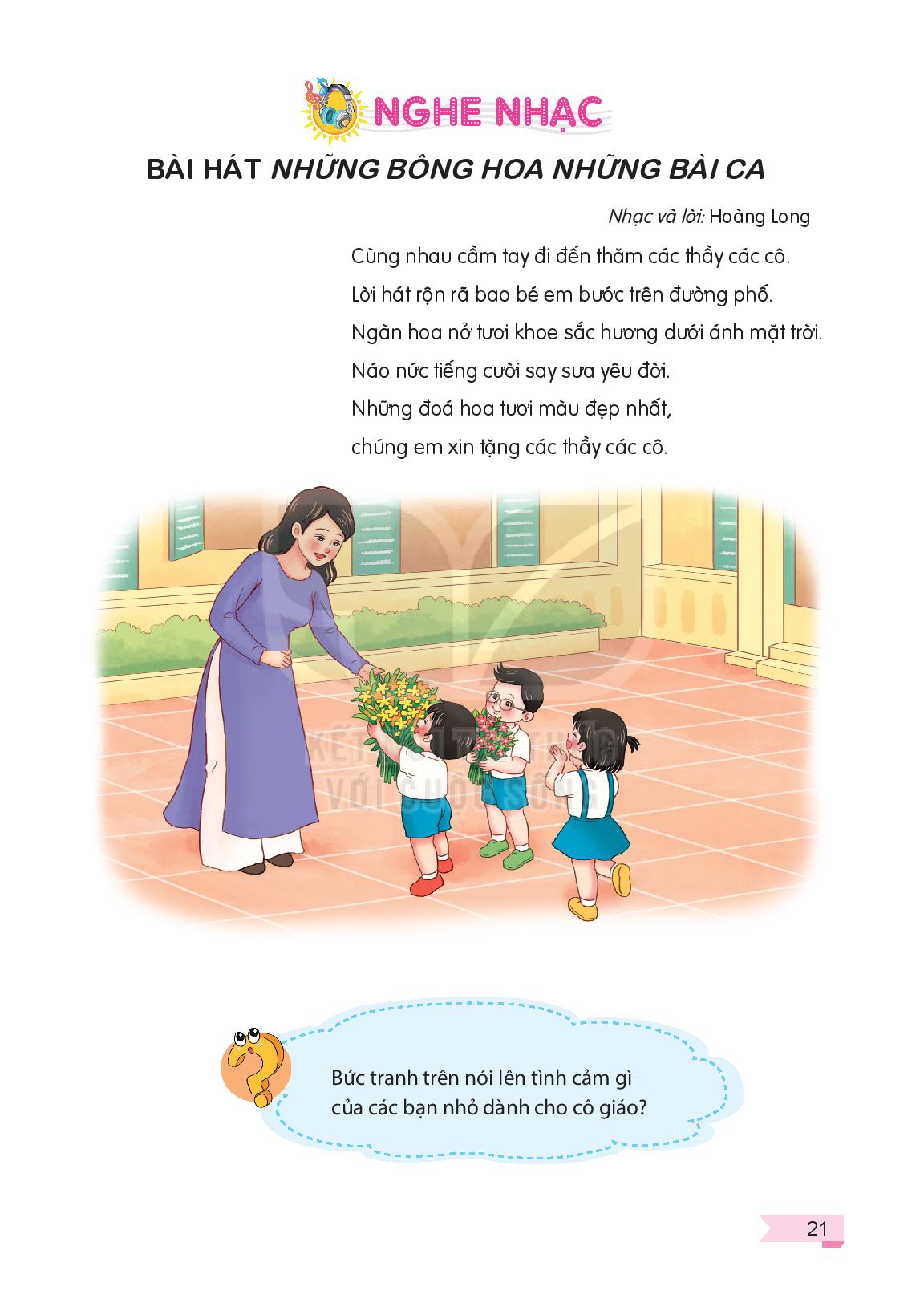 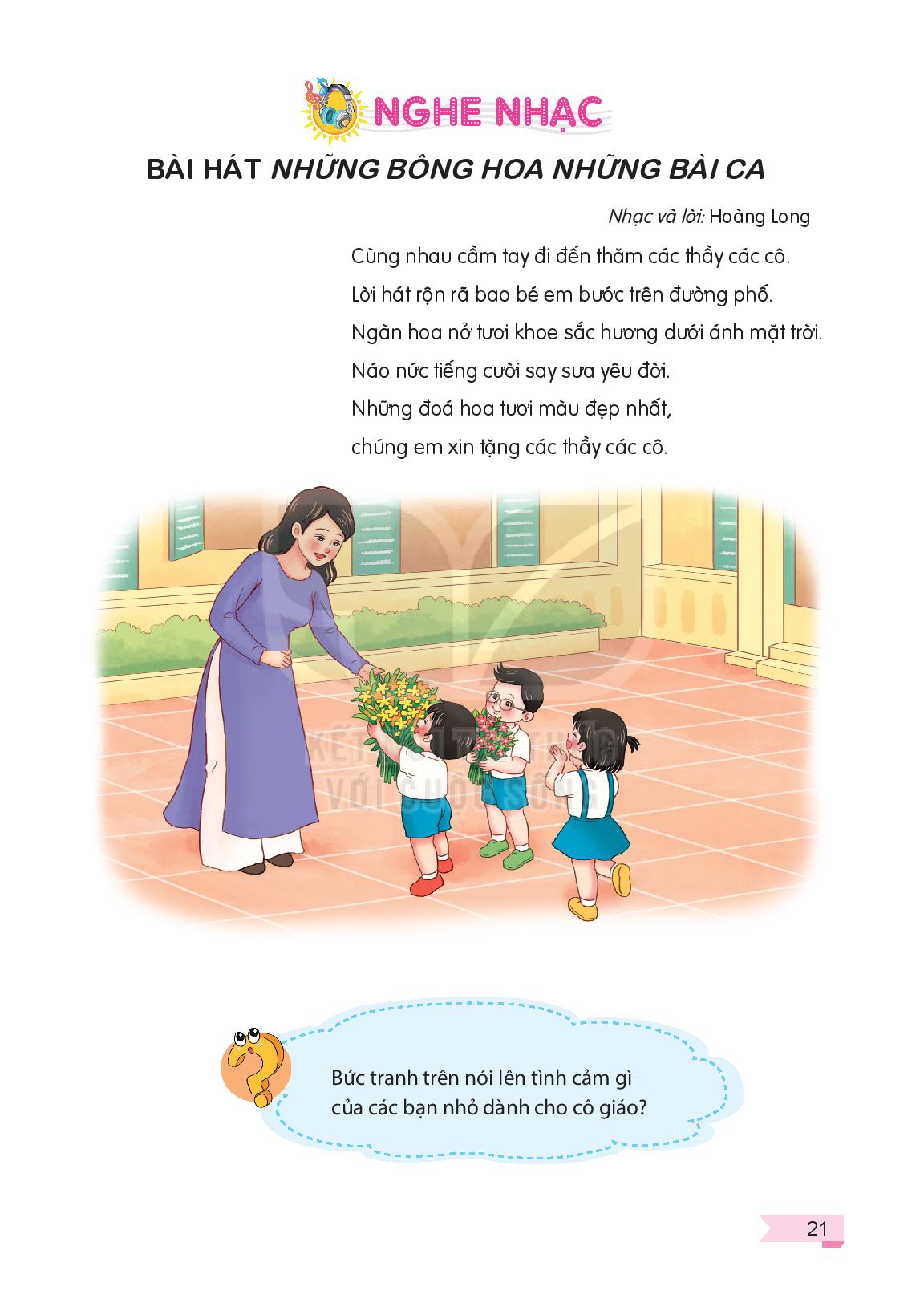 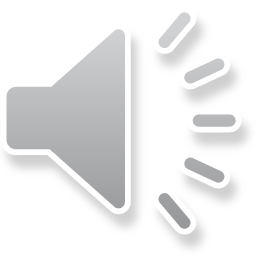 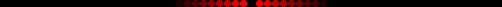 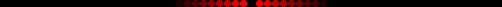 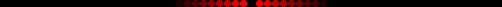 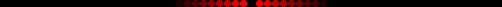 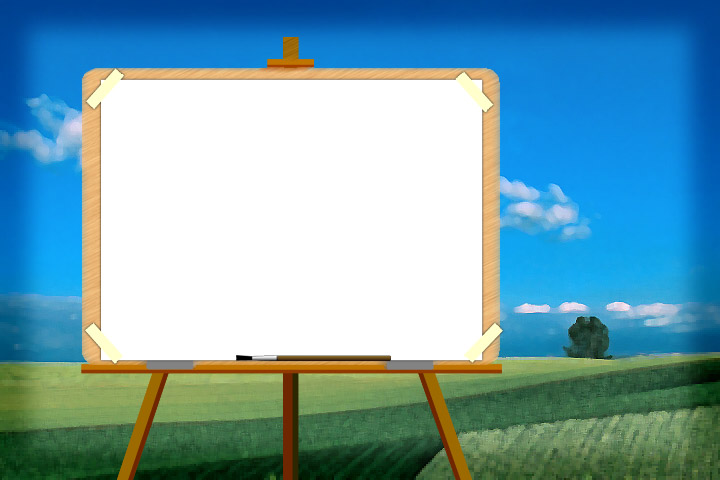 GIÁO DỤC
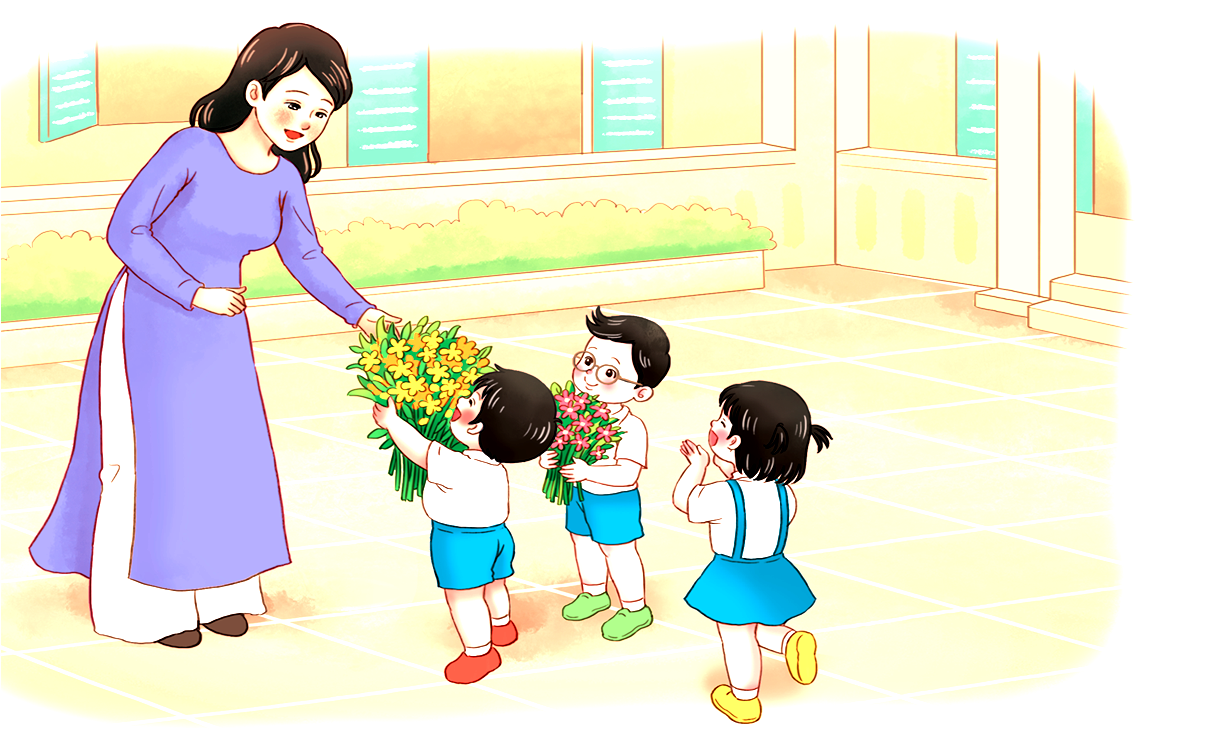 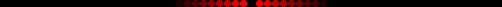 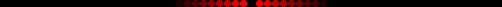 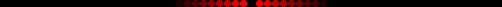 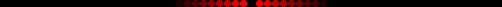 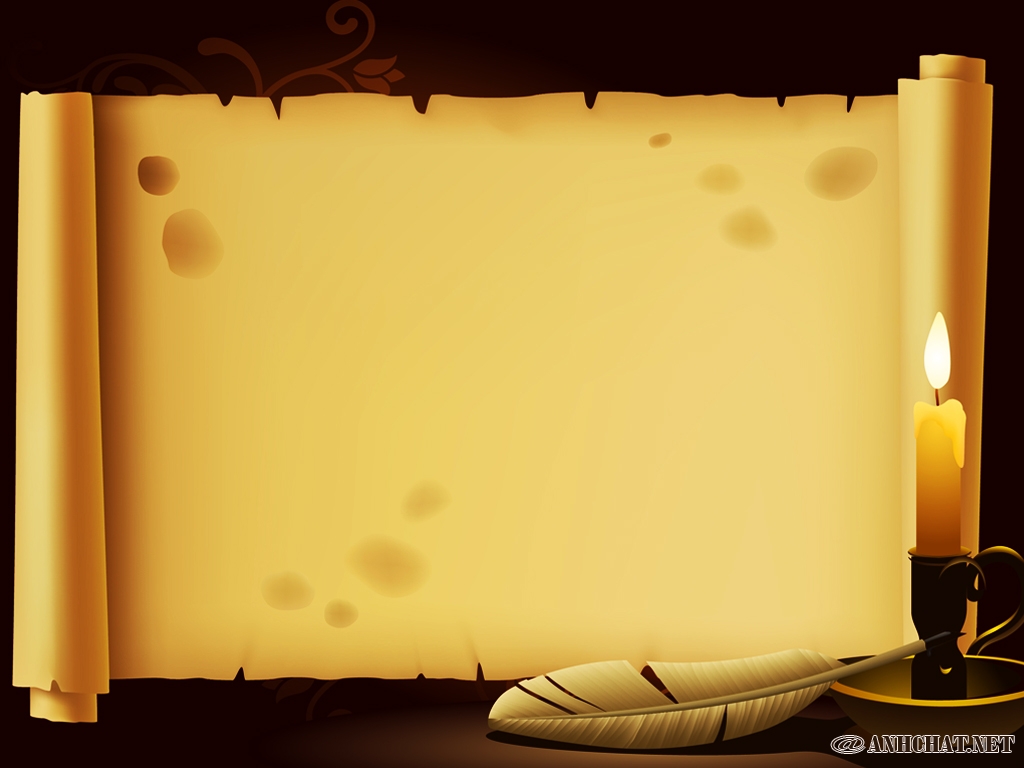 NHỮNG BÔNG HOA NHỮNG BÀI CA
Hoàng Long
NGHE NHẠC KẾT HỢP
VẬN ĐỘNG THEO Ý THÍCH
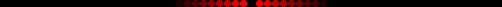 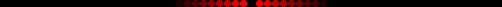 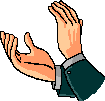 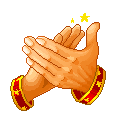 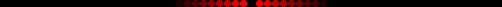 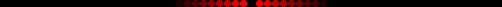 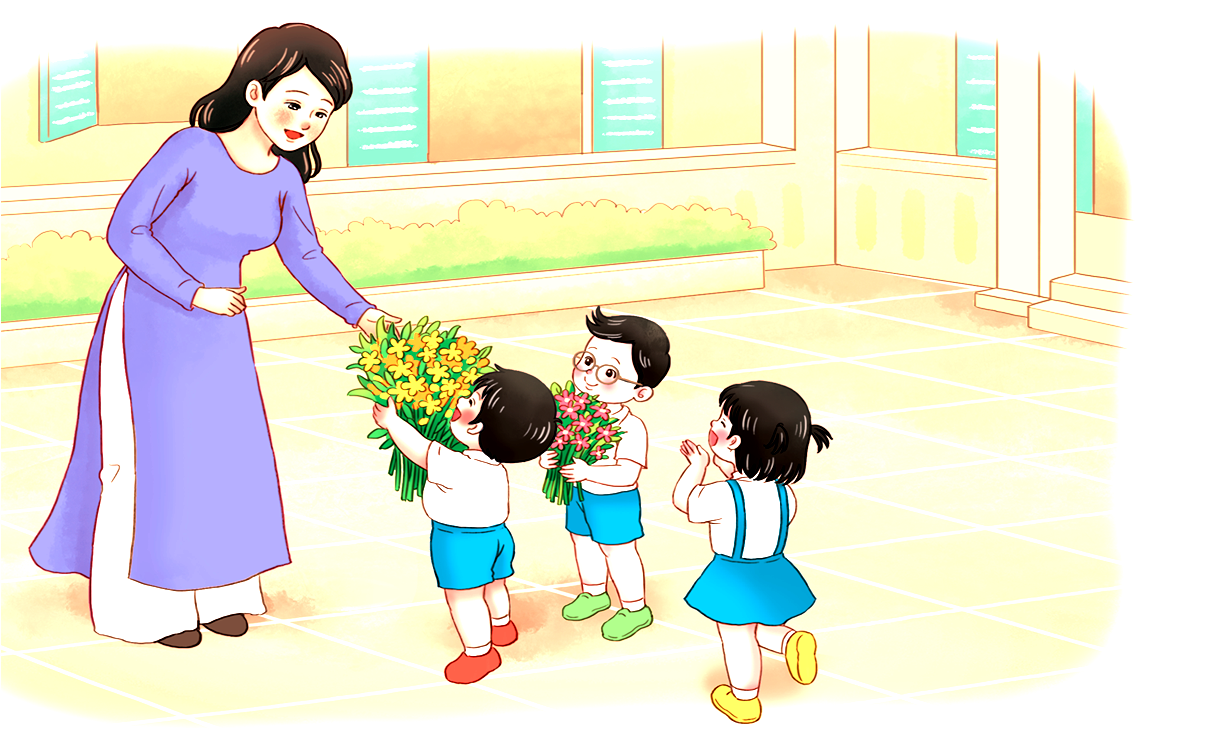 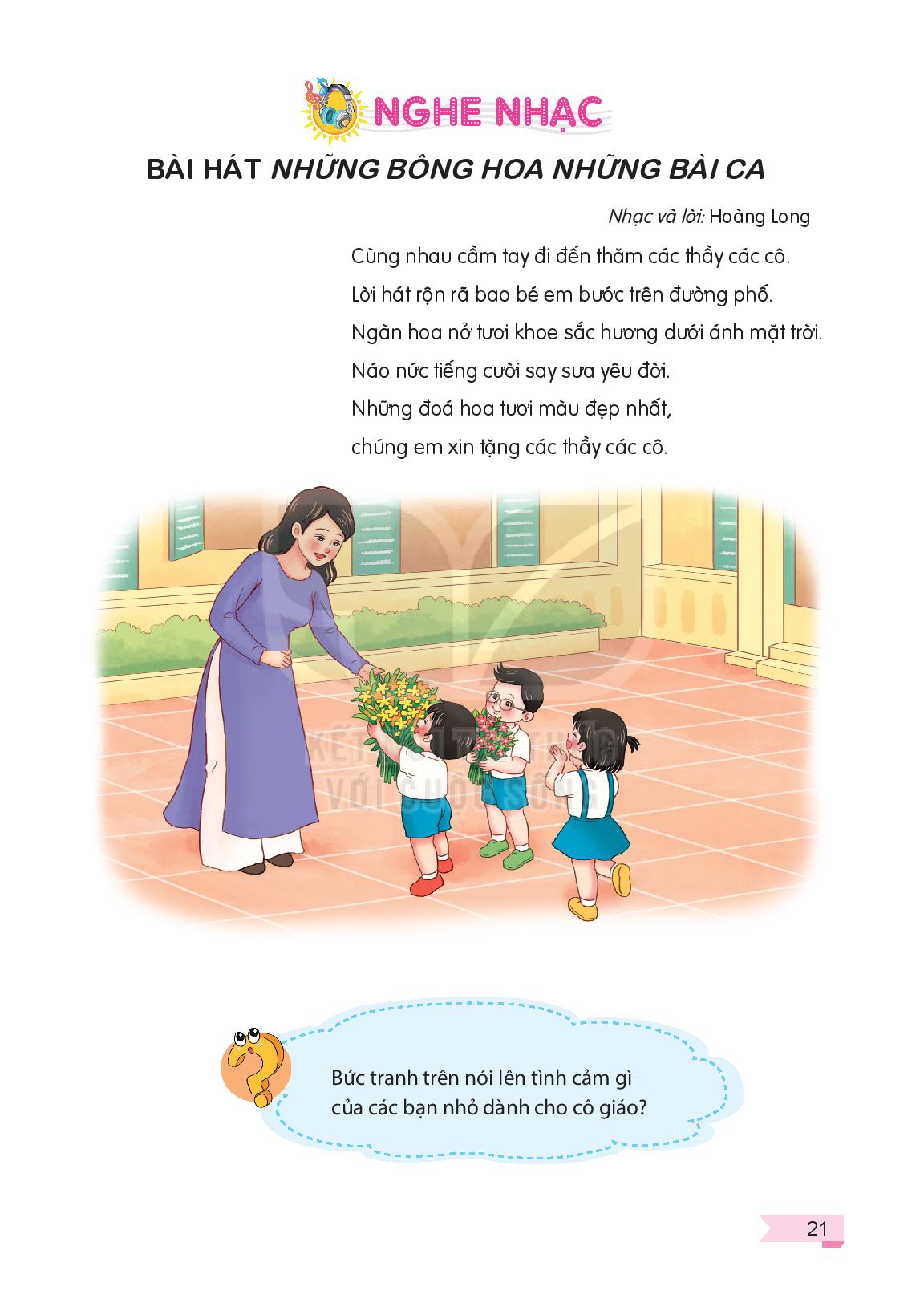 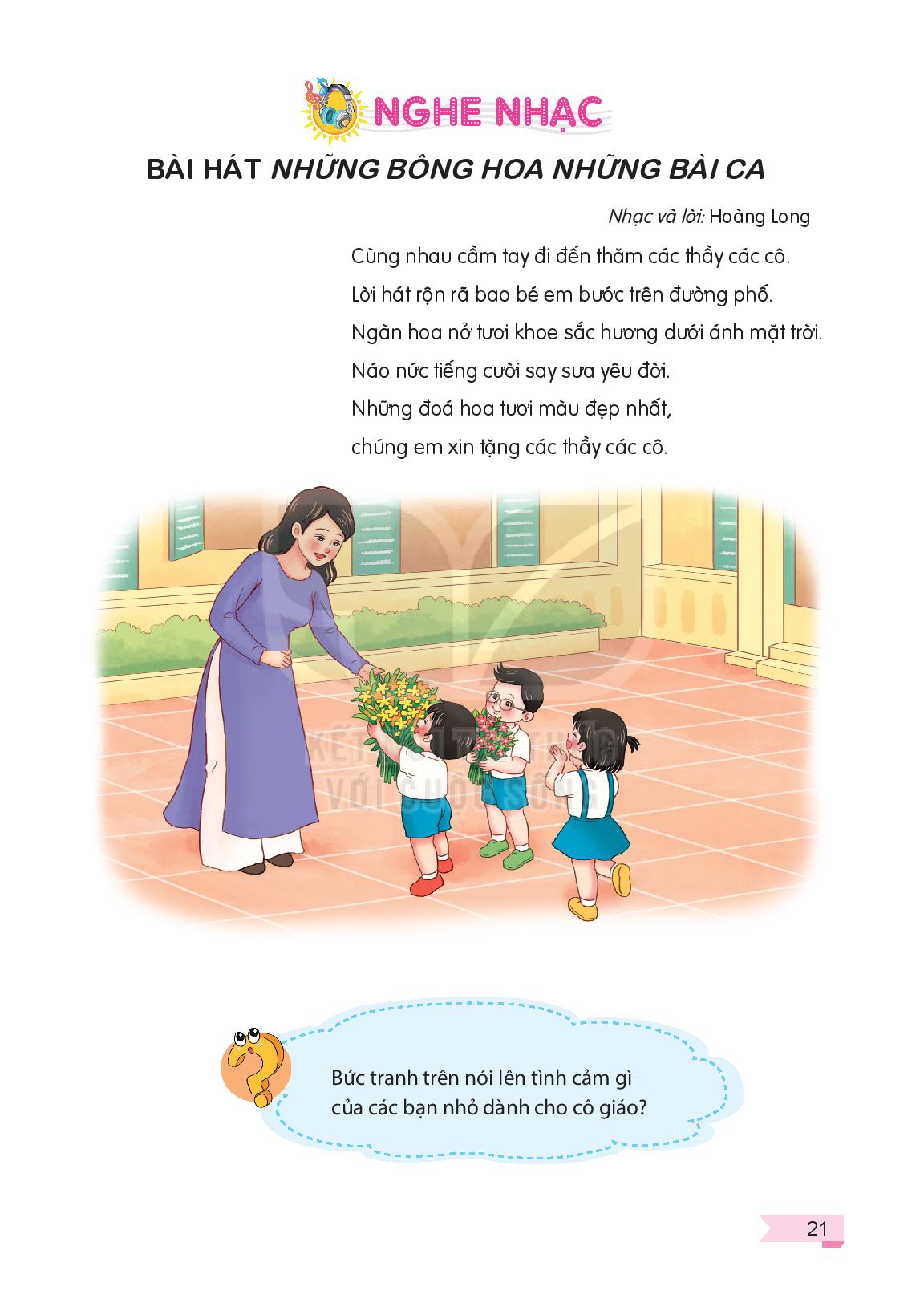 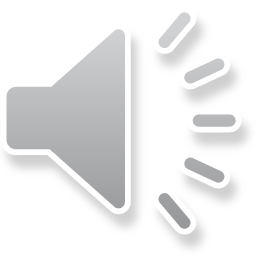 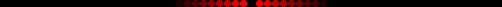 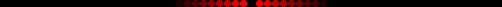 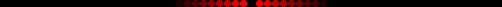 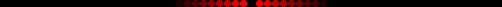 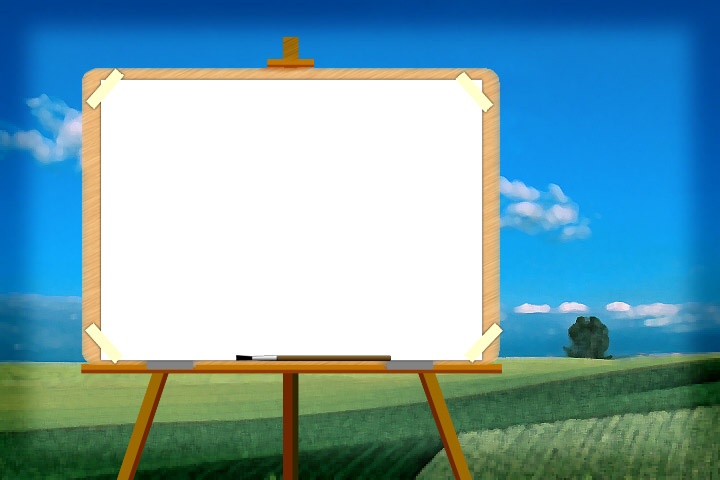 Tiết 3
Ôn tập đọc nhạc:
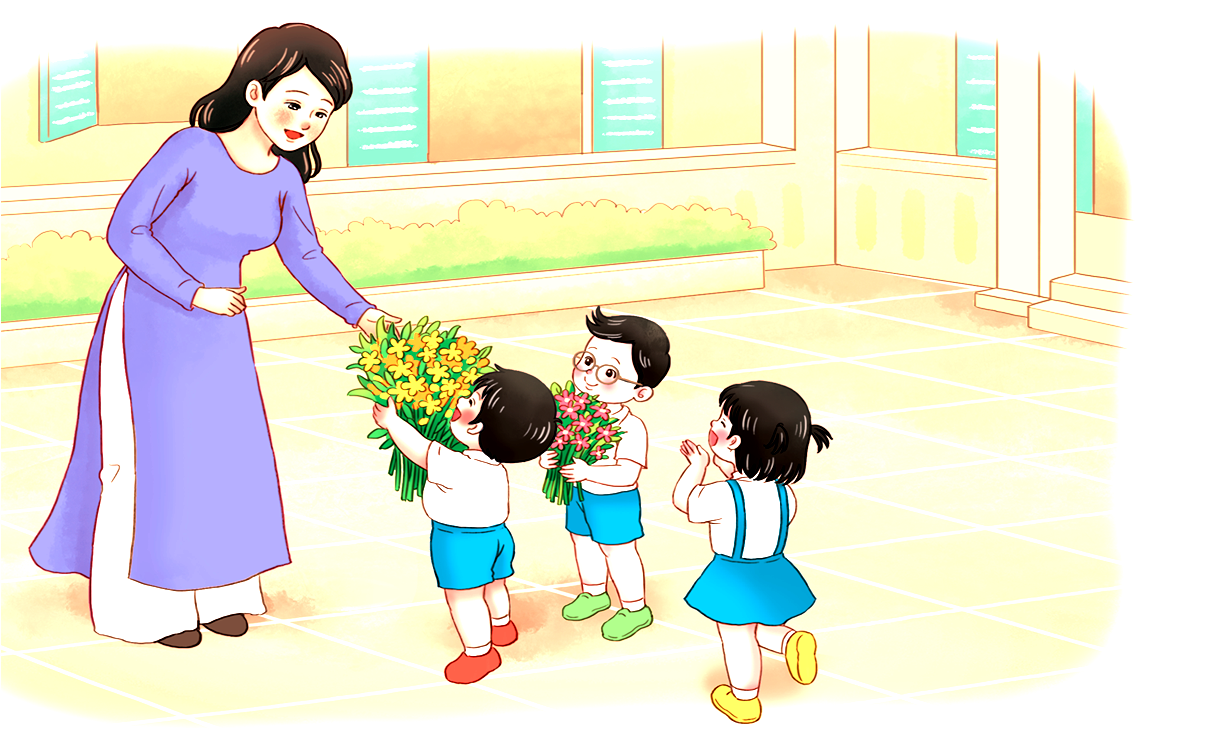 BAN NHẠC ĐÔ – RÊ - MI
Nghe nhạc:
NHỮNG BÔNG HOA NHỮNG BÀI CA
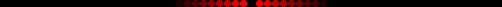 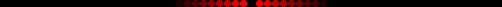 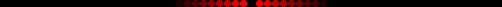